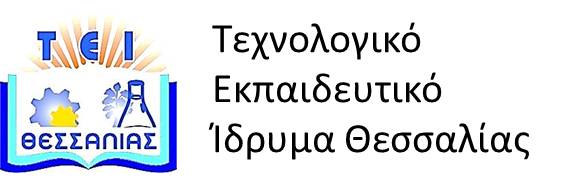 Διδακτική Πληροφορικής
Ενότητα 1:  Η Εξέλιξη της Πληροφορικής.
    Διδάσκων: Γεώργιος Σούλτης, 
Επίκουρος Καθηγητής.
Τμήμα Μηχανικών Πληροφορικής, Τεχνολογικής Εκπαίδευσης.
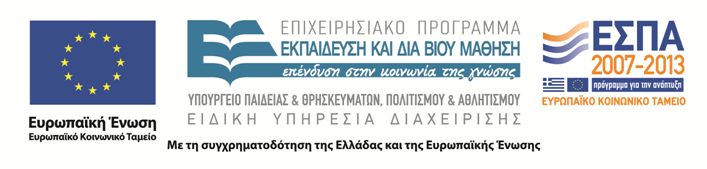 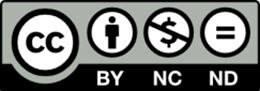 Άδειες χρήσης
Το παρόν εκπαιδευτικό υλικό υπόκειται στην παρακάτω άδεια χρήσης Creative Commons (C C): Αναφορά δημιουργού (B Y), Μη εμπορική χρήση (N C), Μη τροποποίηση (N D), 3.0, Μη εισαγόμενο. 
Για εκπαιδευτικό υλικό, όπως εικόνες, που υπόκειται σε άλλου τύπου άδειας χρήσης, η άδεια χρήσης αναφέρεται ρητώς.
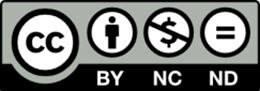 2
Χρηματοδότηση
Το παρόν εκπαιδευτικό υλικό έχει αναπτυχθεί στα πλαίσια του εκπαιδευτικού έργου του διδάσκοντα. 
Το έργο υλοποιείται στο πλαίσιο του Επιχειρησιακού Προγράμματος  «Εκπαίδευση και Δια Βίου Μάθηση» και συγχρηματοδοτείται από την Ευρωπαϊκή Ένωση (Ευρωπαϊκό Κοινωνικό Ταμείο) και από εθνικούς πόρους.
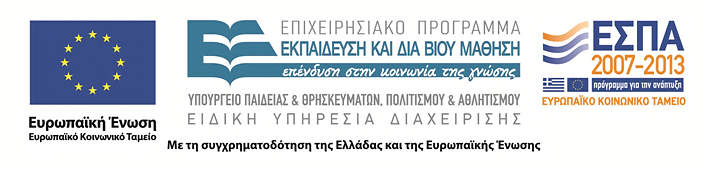 3
Σκοποί ενότητας
Να γνωρίζουν την εξέλιξη της πληροφορικής, σε σχέση με την εξέλιξη της εκπαίδευσης, και τις μεθοδολογίες της εκπαίδευσης.
Η Εξέλιξη της Πληροφορικής
4
Περιεχόμενα ενότητας
1)  Η Ιστορία της Πληροφορικής
2)  Δίκτυα
3)  Η Γέννηση  του Internet
4)  Η επανάσταση του Παγκόσμιου Ιστού
5)  Η Εξέλιξη της Πληροφορικής
Η Εξέλιξη της Πληροφορικής
5
Η ιστορία της Πληροφορικής
Είναι μία ιστορία συνεχών ανατροπών, και ανθρώπων με πάθος.
Μία «άσχετη» μηχανή γίνεται ο πρόδρομος του υπολογιστή, και μιας μεγάλης εταιρείας.
Η μηχανή του Hollerith κέρδισε τον διαγωνισμό, για μία μηχανή που θα βοηθούσε την καταμέτρηση των στοιχείων στις ΗΠΑ, το 1890.
Ο Hollerith ίδρυσε μία εταιρεία, τη γνωστή στο μέλλον IBM.
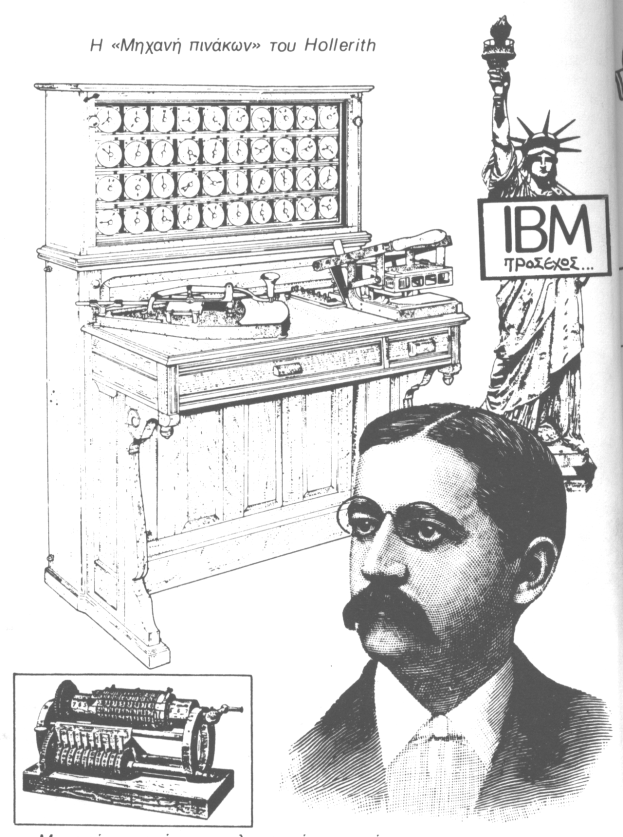 Η Εξέλιξη της Πληροφορικής
6
1946: ENIAC
Αν και ο ENIAC αποδόθηκε στους καθηγητές του Harvard,  Mosley,  και Ekert, 
την δεκαετία του ‘70 η πατέντα αποδόθηκε στον Atanasof, Βουλγαρικής καταγωγής.
Η Εξέλιξη της Πληροφορικής
7
VON NEWMAN
Η Εξέλιξη της Πληροφορικής
8
1950: Τρανζίστορ
Μία καθαρά επιστημονική ανακάλυψη, που άλλαξε την πορεία της εξέλιξης της ανθρωπότητας.
Για την ανακάλυψή τους αυτή, οι Sokley, Bardeen, και Braden, βραβεύτηκαν με Νόμπελ.
Η Εξέλιξη της Πληροφορικής
9
1950 - 2015Τεχνολογία ημιαγωγών
Τα ολοκληρωμένα κυκλώματα, είναι η υψηλότερη τεχνολογία που γνώρισε μέχρι σήμερα η Ανθρωπότητα.
Η Εξέλιξη της Πληροφορικής
10
1950 – 1975: Οι υπολογιστές
Είναι μεγάλα συστήματα με κόστος της τάξης σχεδόν ενός δισεκατομμυρίου.
Η Εξέλιξη της Πληροφορικής
11
1950 – 1975: Οι υπολογιστές πιάνουν δουλειά
Υπάρχει το κεντρικό σύστημα και τερματικά, 
είμαστε στην εποχή του διαμοιρασμού χρόνου.
Η Εξέλιξη της Πληροφορικής
12
1950 – 1975: Οι υπολογιστές έχουν μπει στη δουλειά
Είναι μεγάλα συστήματα, με κόστος της τάξης σχεδόν ενός δισεκατομμυρίου.
Ο υπολογιστής γίνεται σύμβολο της εξουσίας.
Σε μία εποχή που ο τρίτος παγκόσμιος πόλεμος είναι αναμενόμενος, ο ΥΠΟΛΟΓΙΣΤΉΣ  είναι το τέρας του Όργουελ.
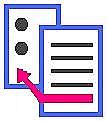 Η Εξέλιξη της Πληροφορικής
13
Διαμοιρασμός χρόνου
Ο υπολογιστής εξυπηρετεί διαδοχικά όλους τους χρήστες.
Η Εξέλιξη της Πληροφορικής
14
Ανάγκη για πολλούς χρήστες
Για καλύτερη αξιοποίηση των πόρων του ακριβού υπολογιστή, έπρεπε να έχουμε πολλούς χρήστες.
Η Εξέλιξη της Πληροφορικής
15
Απομακρυσμένοι χρήστες
Η Εξέλιξη της Πληροφορικής
16
Σύνδεση υπολογιστών: Δίκτυα
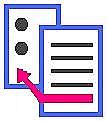 Η Εξέλιξη της Πληροφορικής
17
Η γέννηση του INTERNET
1966: ARPANET.
1969: το ARPANET έχει τέσσερις κόμβους.
1971: το ARPANET έχει 15 κόμβους.
1973: γίνεται διεθνές (συνδέονται Ιδρύματα σε 
Ευρώπη).
1974: ο VID CERF και ΒΟΒ ΚΑΗΝ, επινοούν το TCP-IP.
1983: Το ARPANET γίνεται MILNET, και INTERNET.
Η Εξέλιξη της Πληροφορικής
18
Τρείς δραστηριότητες κλειδιά, που οδήγησαν στο INTERNET
1.  Η επινόηση του TCP-IP.
2.  Η δημιουργία πολλών άτυπων ομάδων την 
δεκαετία του ΄70, οι οποίες πειραματίζονταν σε νέα πρωτόκολλα.
3.  Η εμφάνιση των τοπικών δικτύων.
Η Εξέλιξη της Πληροφορικής
19
1965 - 1975: η δεκαετία της παγκόσμιας νεανικής αμφισβήτησης
Κίνα - πολιτιστική επανάσταση.
Γαλλία - Μάης ’68.
ΗΠΑ - Χίπης, Woodstock , Αντιβιετνάμ.
Χιλή.
Ταϋλάνδη.
Ουγγαρία.
Γερμανία.
Ελλάδα - Πολυτεχνείο.
Τσεχοσλοβακία - Άνοιξη της Πράγας.
Η Εξέλιξη της Πληροφορικής
20
1970 - 1975: οι νεαροί αμφισβητίες δημιουργούν τον μικροϋπολογιστή
Ed Powers:
Ο γιατρός που εφηύρε τον μικροϋπολογιστή (Altair 9900).
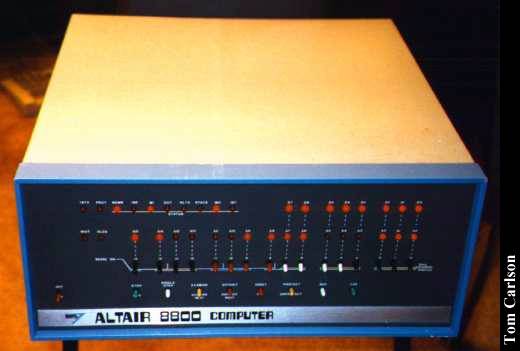 Η Εξέλιξη της Πληροφορικής
21
1975: Apple
Το 1975 ο Jobs και Wosniak, σχεδιάζουν σε ένα γκαράζ τον πρώτο επιτυχημένο μικροϋπολογιστή.
Τον λένε Apple γιατί κάνουν δίαιτα και τρώνε μήλα.
Η Εξέλιξη της Πληροφορικής
22
1981: IBM, PC, και DOS
Το 1981, η IBM φέρνει στην αγορά το δικό της Μικροϋπολογιστή.
Είναι σχεδιασμένος από πιτσιρικάδες.
Το λένε PC.
Το λένε professional = επαγγελματικό.
Ο Bill Gates σχεδιάζει το λειτουργικό MS-DOS.
Ο σχεδιασμός του λογισμικού είναι ευφυέστατος.
Η Εξέλιξη της Πληροφορικής
23
1981 - 1985: Η επανάσταση αρχίζει
Ότι σήμερα θεωρούμε δεδομένο στην πληροφορική, δημιουργείται την δεκαετία του ’80.
Επεξεργασία κειμένου,
υπολογιστικά φύλλα,
βάσεις δεδομένων,
γραφικά.
Ο μικροϋπολογιστής γίνεται εργαλείο γραφείου.
Τα ηλεκτρονικά εξελίσσονται με ιλιγγιώδεις ταχύτητες.
Η Εξέλιξη της Πληροφορικής
24
1985 - 1989
Ο Ανδρέας Παπανδρέου λέει :“…δεν πρέπει να χάσουμε το τραίνο της ΠΛΗΡΟΦΟΡΙΚΉΣ”.
Ο  πρωθυπουργός παρουσιάζει τον CAT, έναν μικροϋπολογιστή καθαρά ελληνικού σχεδιασμού, από μία ελληνική εταιρεία (GIGATRONICS).
Ο Υπουργός υγείας μιλάει για την ηλεκτρονική κάρτα υγείας.
Ο Υπουργός εσωτερικών παραδίδει στη δημοσιότητα, τη μηχανοργάνωση της δημόσιας διοίκησης.
Στην Ελλάδα διοργανώνεται  2 φορές (επί Μελίνας), η ΔΙΕΘΝΉΣ ΟΛΥΜΠΙΆΔΑ ΠΛΗΡΟΦΟΡΙΚΉΣ.
Η Εξέλιξη της Πληροφορικής
25
1989: Καταρρέει η Σοβιετική αυτοκρατορία
Ο Μιχάλης Δερτούζος γράφει:
“Να με συγχωρείτε, αν κανείς προσβληθεί με αυτή την παρατήρηση, αλλά νομίζω ότι εμείς οι Έλληνες, έχουμε κάποια ανάλογη τάση στην αντιμετώπιση προβλημάτων – με ταχύτητα, μπουρδούκλωμα και διόρθωση – που δεν συντελεί βέβαια στην ικανότητά μας, να συναγωνιζόμαστε τους Ελβετούς, στην κατασκευή ρολογιών. Αποτελεί πλεονέκτημα όμως στην Πληροφορική. Προσθέστε σε αυτό την κληρονομιά και την αγάπη που έχουμε στη δόμηση λόγων, στις φιλοσοφικές συζητήσεις, στη λογική, στις σκέψεις, και στα σχήματα της φαντασίας, (αν ήταν έτσι … θα γινόταν έτσι..), και η πανοπλία εργαλείων μας για την πληροφορική, γίνεται ακόμα πιο τρανή.”
Ευρωβαρόμετρο 2002: Οι έλληνες, τελευταίοι στην Πληροφορική.
Η Εξέλιξη της Πληροφορικής
26
1985: Mackintosh και ποντίκι
Το 1985, η Apple κάνει το άλμα. Κυκλοφορεί στην αγορά ένα τελείως νέο μικροϋπολογιστή, που ονομάζει Mackintosh.
Το νέο, είναι ο τρόπος χειρισμού με γραφικά και ποντίκι.
Ο νέος τρόπος χειρισμού προέρχεται από το τεχνολογικό πάρκο της XEROX, και εφευρέτης του είναι ο Doug Engelbart.
Η Εξέλιξη της Πληροφορικής
27
1986: Τοπικά δίκτυα
Οι ιδέες των δικτύων εφαρμόστηκαν στους μικροϋπολογιστές, και έτσι προέκυψαν τα 
Τοπικά δίκτυα.
Μικροϋπολογιστές στον ίδιο χώρο συνδεόμενοι με καλώδιο.
Η Εξέλιξη της Πληροφορικής
28
1987 Windows
Το 1987, η Microsoft μιμείται τον τρόπο χειρισμού του Mac, με ένα μάλλον δοκιμαστικό τρόπο, κυκλοφορώντας τα WINDOWS.
Με όλα αυτά, το PC δεν μπορεί να ανταποκριθεί στις απαιτήσεις του Windows.
Η κατάσταση αλλάζει το 1995, με την κυκλοφορία των  
Windows 95.
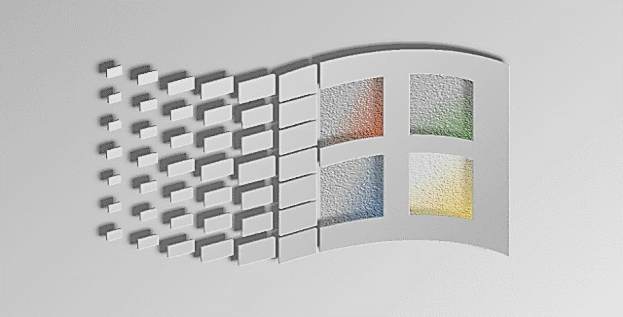 Η Εξέλιξη της Πληροφορικής
29
1990: Πολυμέσα
Στα πολυμέσα έχουμε  την ολοκλήρωση της πληροφορίας, η οποία μπορεί να εμφανίζεται με τη μορφή διαφόρων μέσων:
Κείμενο,
εικόνες - φωτογραφίες,
ήχος - ομιλία - μουσική,
σχέδια - κινούμενα σχέδια,
video.
Η Εξέλιξη της Πληροφορικής
30
Τι είναι το Internet?
Η Εξέλιξη της Πληροφορικής
31
Πως δουλεύει το Internet
Η Εξέλιξη της Πληροφορικής
32
Σύνδεση από το σπίτι
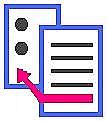 Η Εξέλιξη της Πληροφορικής
33
1993: Η επανάσταση του παγκόσμιου ιστού
WWW = World Wide Web
Tim Berners Lee
Το Internet χρονολογείται από την δεκαετία του ’70.
Η μεγάλη ανακάλυψη που οδήγησε στην έκρηξη δεν είναι το Internet, αλλά το 
Web = Ιστός
Η Εξέλιξη της Πληροφορικής
34
Η επανάσταση δεν είναι το Internet, αλλά ο παγκόσμιος ιστός
Tim Berners Lee:
“Για όλους τους παραπάνω λόγους, το consortium ήταν ο καλύτερος τρόπος να διατηρήσω μια σφαιρική αντίληψη της ανάπτυξης του Web, που εξαπλωνόταν σε όλο και περισσότερους τομείς…
Η απόφαση μου, να μην εκμεταλλευτώ τον ιστό για προσωπικό όφελος, δεν πήγαζε από αλτρουισμό, ούτε από αδιαφορία για το χρήμα, όπως αργότερα με κατηγόρησαν.”
Η Εξέλιξη της Πληροφορικής
35
Η μαγεία του Ιστού
Ο Ιστός στηρίζεται σε 2 εκπληκτικές ιδέες:
1)  Client - Server.
2)  Hypertext - Hypermedia.
Η Εξέλιξη της Πληροφορικής
36
Αυτόνομη διαχείριση αρχείου
Στην περίπτωση αυτόνομης διαχείρισης του αρχείου, ο χειριστής είναι, και οργανωτής, και διαχειριστής, και υπεύθυνος του αρχείου.
Η Εξέλιξη της Πληροφορικής
37
Πελάτης - Εξυπηρετητής( Client - Server )
Στην περίπτωση του μοντέλου του ΠΕΛΆΤΗ - ΕΞΥΠΗΡΕΤΗΤΉ, ο ΠΕΛΆΤΗΣ ζητάει τις πληροφορίες που θέλει από τον ΕΞΥΠΗΡΕΤΗΤΉ, ο οποίος είναι ο μόνος ειδικός και υπεύθυνος για το αρχείο.
Η Εξέλιξη της Πληροφορικής
38
Client - Server(Πελάτης - Εξυπηρετητής)
Η Εξέλιξη της Πληροφορικής
39
Client - Server
Η Εξέλιξη της Πληροφορικής
40
HYPERTEXT (Υπερκείμενο)(1 από 2)
Σε ένα κείμενο - επεξήγηση, υπάρχουν  λέξεις, οι οποίες μπορούν να μας οδηγήσουν σε άλλα κείμενα, και αυτό συνεχίζεται για όλα τα κομμάτια κειμένου. Ένα τέτοιου είδος κειμένου, ονομάζεται υπερκείμενο - Hypertext. Σε ένα υπερκείμενο, η ανάγνωση δεν γίνεται γραμμικά (με την σειρά), αλλά με διαφορετική σειρά κάθε φορά που θα επιχειρήσουμε να το διαβάσουμε. 
Πατώντας επάνω στο υπερκείμενο, οδηγούμαστε στην συνδεδεμένη σελίδα.
Η Εξέλιξη της Πληροφορικής
41
HYPERTEXT (Υπερκείμενο)(2 από 2)
Υπερκείμενο είναι ένα ηλεκτρικό κείμενο, το οποίο έχει την δυνατότητα να συνδέει κάποιες περιοχές του (λέξεις ή φράσεις), με άλλες περιοχές του κειμένου, ή με άλλα κείμενα. Σε ένα υπερκείμενο, οι πληροφορίες (τα κείμενα), τακτοποιούνται σε αυτόνομες σελίδες. Στην κάθε αυτόνομη σελίδα, ορισμένες λέξεις ή φράσεις, αποτελούν τα σημεία τα οποία μας συνδέουν με άλλες σελίδες. 
Ονομάζουμε ηλεκτρικό κείμενο, κάθε κείμενο που γράφεται στον υπολογιστή, και αποθηκεύεται στη μνήμη του, σε ψηφιακή μορφή.
Η Εξέλιξη της Πληροφορικής
42
HYPERMEDIA (Υπερμέσα)
Σε μία σελίδα υπερμέσων υπάρχουν:
Κείμενα,
εικόνες - σχέδια,
ήχοι - μουσική, 
βίντεο,
κινούμενα σχέδια.
Τα παραπάνω, σε μία σελίδα υπερμέσων, αποτελούν σύνδεσμοι προς άλλες σελίδες.
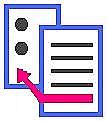 Η Εξέλιξη της Πληροφορικής
43
Η εξέλιξη της πληροφορικής
Ως προς την ταχύτητα:
Για να πολλαπλασιάσει δύο δέκα-ψήφιους, ο χρόνος που χρειάζεται ένας υπολογιστής της αρχικής γενιάς, είναι 1/40 δευτερόλεπτα.
Της πρώτης γενιάς, είναι 1/2000 δευτερόλεπτα.
Της δεύτερης γενιάς, είναι 1/100000 δευτερόλεπτα.
Της τρίτης γενιάς, είναι 1/2400000 δευτερόλεπτα.
Ως προς το μέγεθος:
1945: Λυχνίες.
1955: Πρώτα τρανζίστορ.
1965: Πρώτα ολοκληρωμένα κυκλώματα.
1970: Πρώτη ολοκλήρωση μεγάλης κλίμακας.
Η Εξέλιξη της Πληροφορικής
44
Ο άνθρωπος κατασκευαστής εργαλείων
Εργαλεία δουλειάς
Εργαλεία σκέψης
Ρόπαλο,
ατμομηχανή,
αυτοκίνητο,
αεροπλάνο,
μικροηλεκτρονική, 
και πολλά άλλα.
Φιλοσοφία,
μαθηματικά,
λογική,
γραφή,
και πολλά άλλα.
Η Εξέλιξη της Πληροφορικής
45
Η επανάσταση  του Ιστού (1 από 3)
Μιχάλης Δερτούζος,
“Μέχρι το 2010, πάνω από ένα δισεκατομμύριο άνθρωποι και οι υπολογιστές τους, μαζί με περίπου εκατό δισεκατομμύρια συσκευές, θα βρίσκονται διασυνδεδεμένοι. Τι θα κάνουν όλοι αυτοί;  Θα αγοράζουν, θα πωλούν, και θα ανταλλάσσουν ελεύθερα πληροφορίες, και υπηρεσίες πληροφοριών… “
Η Εξέλιξη της Πληροφορικής
46
Η επανάσταση  του Ιστού (2 από 3)
Μιχάλης Δερτούζος,
“Οι Υπολογιστές έχουν αυξήσει περισσότερο το μύθο τους, από ότι την παραγωγικότητα…”,
“Οι άνθρωποι που τους προωθούν τους αποκαλούν «φιλικούς προς το χρήστη», γνωρίζοντας πόσο δύσχρηστοι είναι…”.
“Και παρά τις ζητωκραυγές για το Διαδίκτυο, που δίνει φωνή σε εκατομμύρια ανθρώπους σε  όλο τον κόσμο, η νέα Τεχνολογία χρησιμοποιείται από μία ελάχιστη μερίδα του ανθρώπινου πληθυσμού…”.
Η Εξέλιξη της Πληροφορικής
47
Η επανάσταση  του Ιστού (3 από 3)
Πρέπει να βρούμε έναν καινούργιο στόχο, ο οποίος είναι απλός και ισχυρός:
Η Τεχνολογία Πληροφοριών πρέπει να βοηθά τους Ανθρώπους, να πετύχουν περισσότερα κάνοντας λιγότερα.
Η ανθρωποκεντρική χρήση των ΥΠΟΛΟΓΙΣΤΏΝ, είναι η προσέγγιση που οδηγεί σε αυτό το στόχο.
Είναι αυτή που θα ολοκληρώσει την ανολοκλήρωτη επανάσταση.
Η Εξέλιξη της Πληροφορικής
48
Στο μέλλον οι ανθρωποκεντρικοί υπολογιστές
1. Θα μιλούν,
2. θα κάνουν πράγματα για μας,
3. θα βρίσκουν τις πληροφορίες που θέλουμε,
4. θα μας βοηθούν να εργαζόμαστε με άλλους  
ανθρώπους,
5. θα προσαρμόζονται στις ατομικές μας 
ανάγκες.
Η Εξέλιξη της Πληροφορικής
49
Μια νέα κοινωνία ανατέλλει…
Τι γίνεται με την παγκοσμιοποίηση (το internet καταργεί τα σύνορα):
Ποιό είναι το μέλλον των Εθνικών γλωσσών και πολιτισμών;
Υπάρχει στο δίκτυο εγκληματικότητα;
Μας απειλεί ο Big Brother;
Απειλούμαστε από «ρομποτοποίηση» και απομόνωση;
Μήπως πάμε σε μία κοινωνία 2 ταχυτήτων;
Η Εξέλιξη της Πληροφορικής
50
2010: Κυβερνοχώρος
Στο μεταξύ, οι ογκώδεις ηλεκτρονικοί υπολογιστές  μεταμορφώθηκαν σε «μίκρο-υπολογιστές», που αντιπροσωπεύουν τον εκρηκτικό μηχανισμό μία νέας επανάστασης.
Όπως τα πρώτα χρόνια της Αναγέννησης, η «κρίση» έχει διαβρώσει τα πάντα.
Η βιομηχανική κοινωνία καταρρέει.
Η Εξέλιξη της Πληροφορικής
51
1980: Παγκόσμια πρόκληση Ζαν - Ζακ  Σερβάν - Σρεμπέρ
Βέβαια τα μικροσκοπικά μηχανήματα, που οι λαοί των ακτών του Ειρηνικού, άρχισαν ήδη να βάζουν στην υπηρεσία της ανθρώπινης ευφυίας, δεν διαθέτουν ούτε θέληση, ούτε ηρωισμό. Όχι. Μόνο μία κοινωνική επανάσταση, μπορεί να σφυρηλατήσει τη ριζική αλλαγή, το πέρασμα από τη Βιομηχανική κοινωνία, στην κοινωνία της Πληροφορίας, ικανή να αξιοποιεί τις ικανότητες του καθενός, και να ανοίξει απεριόριστες προοπτικές στο μέλλον.
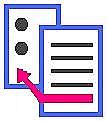 Η Εξέλιξη της Πληροφορικής
52
Τέλος πρώτης ενότητας
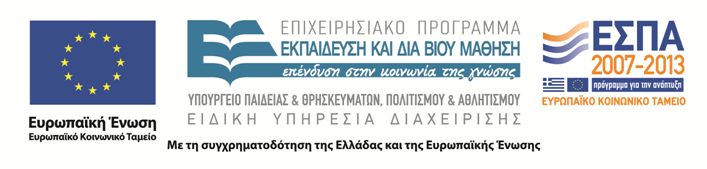 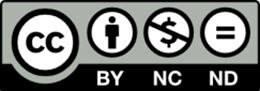